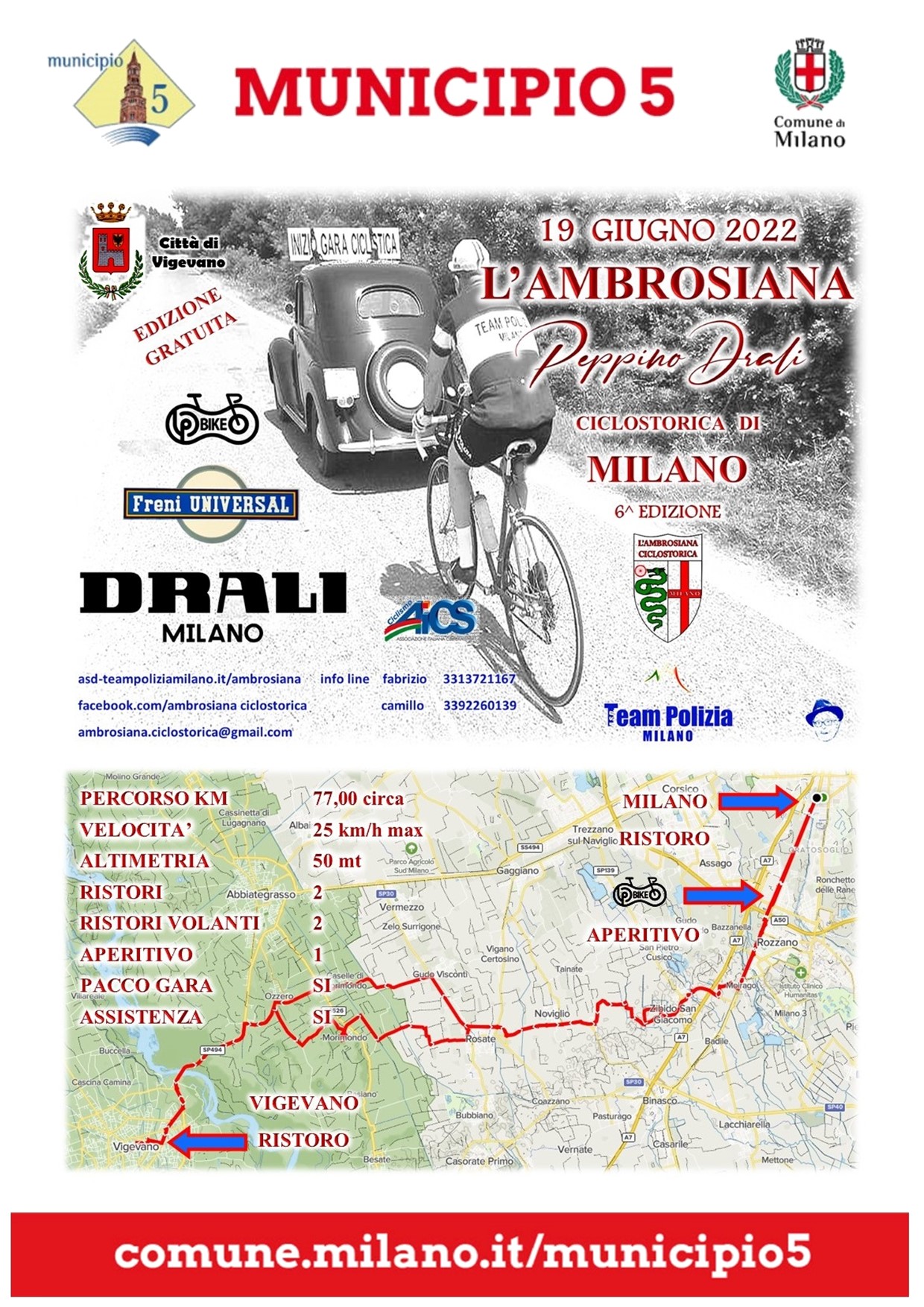 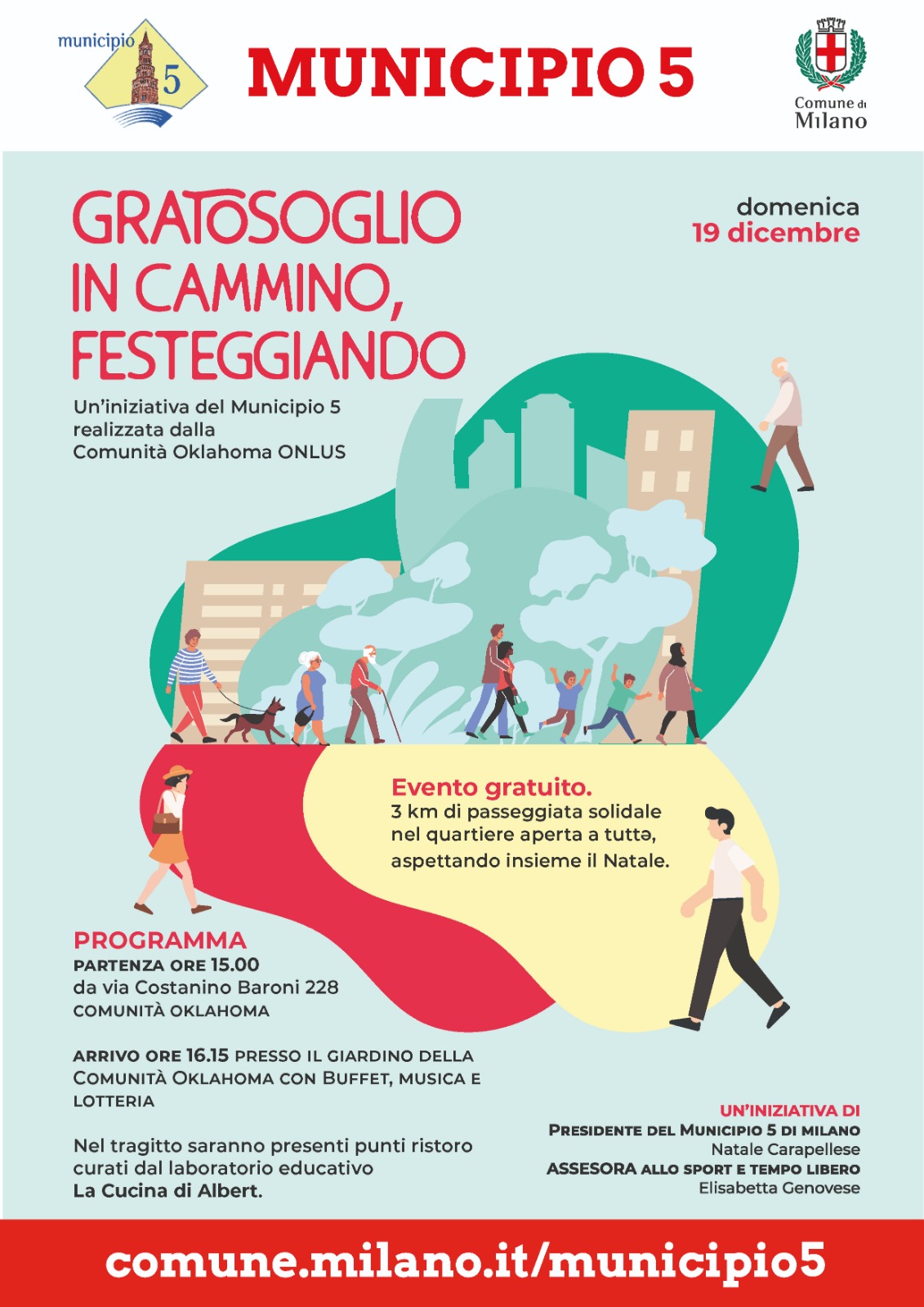 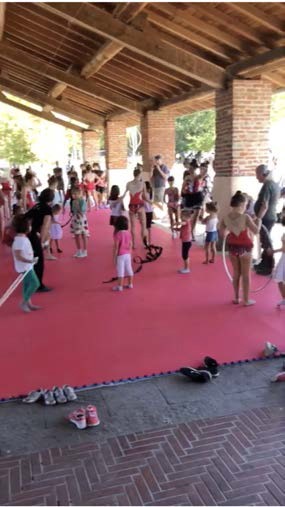 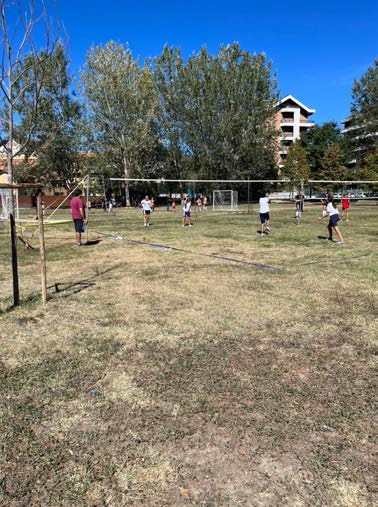 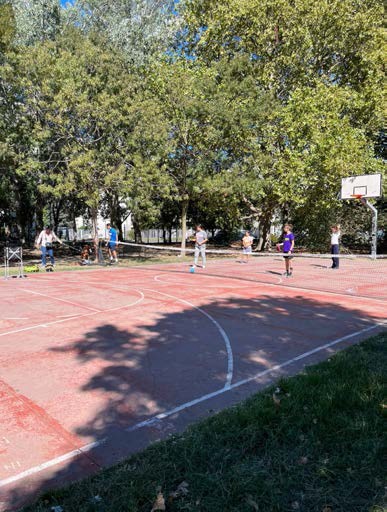 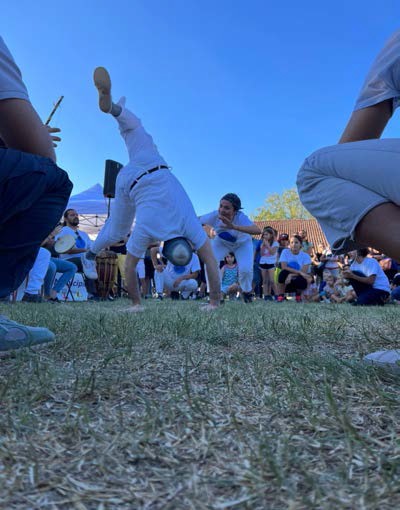 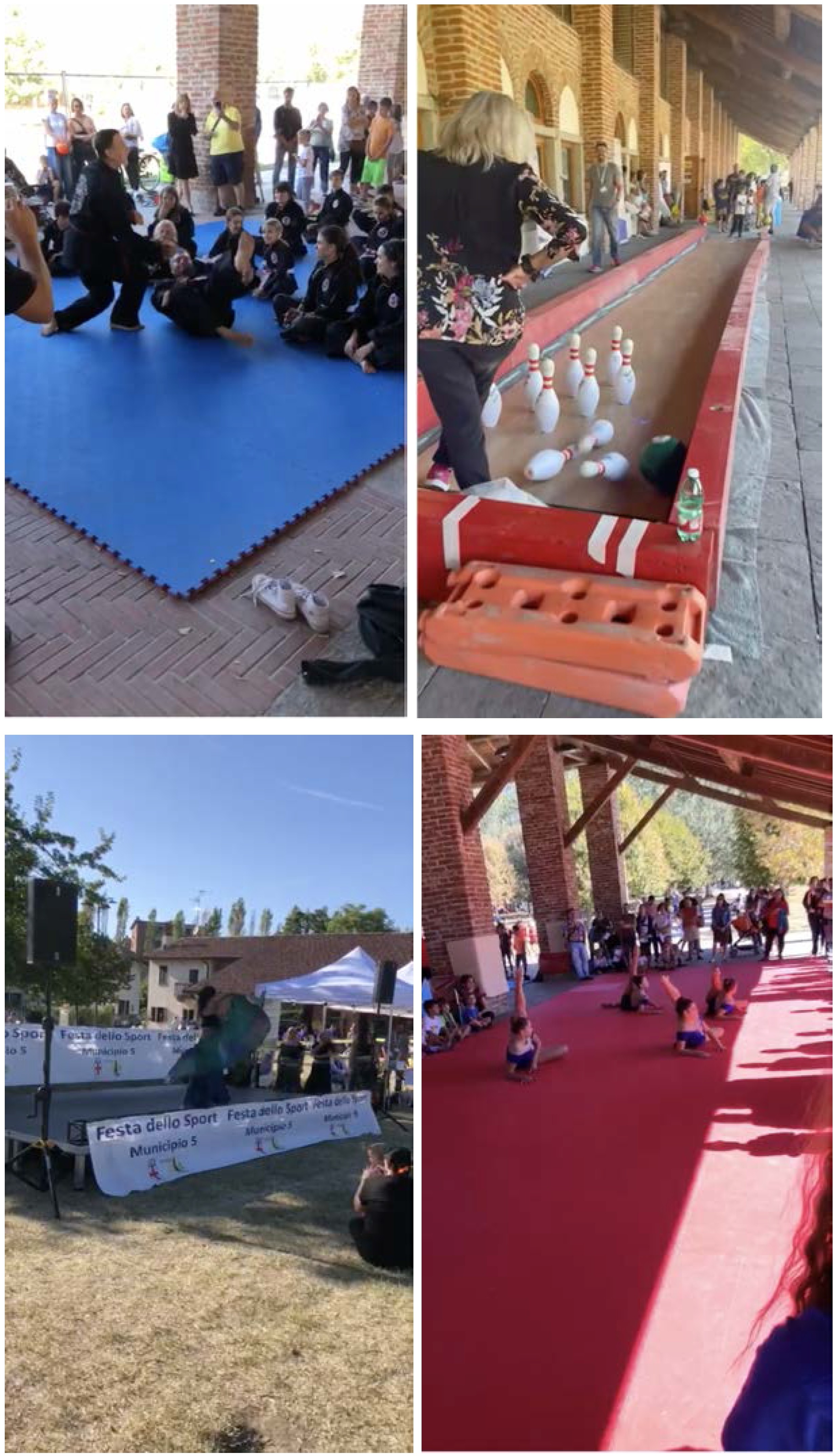 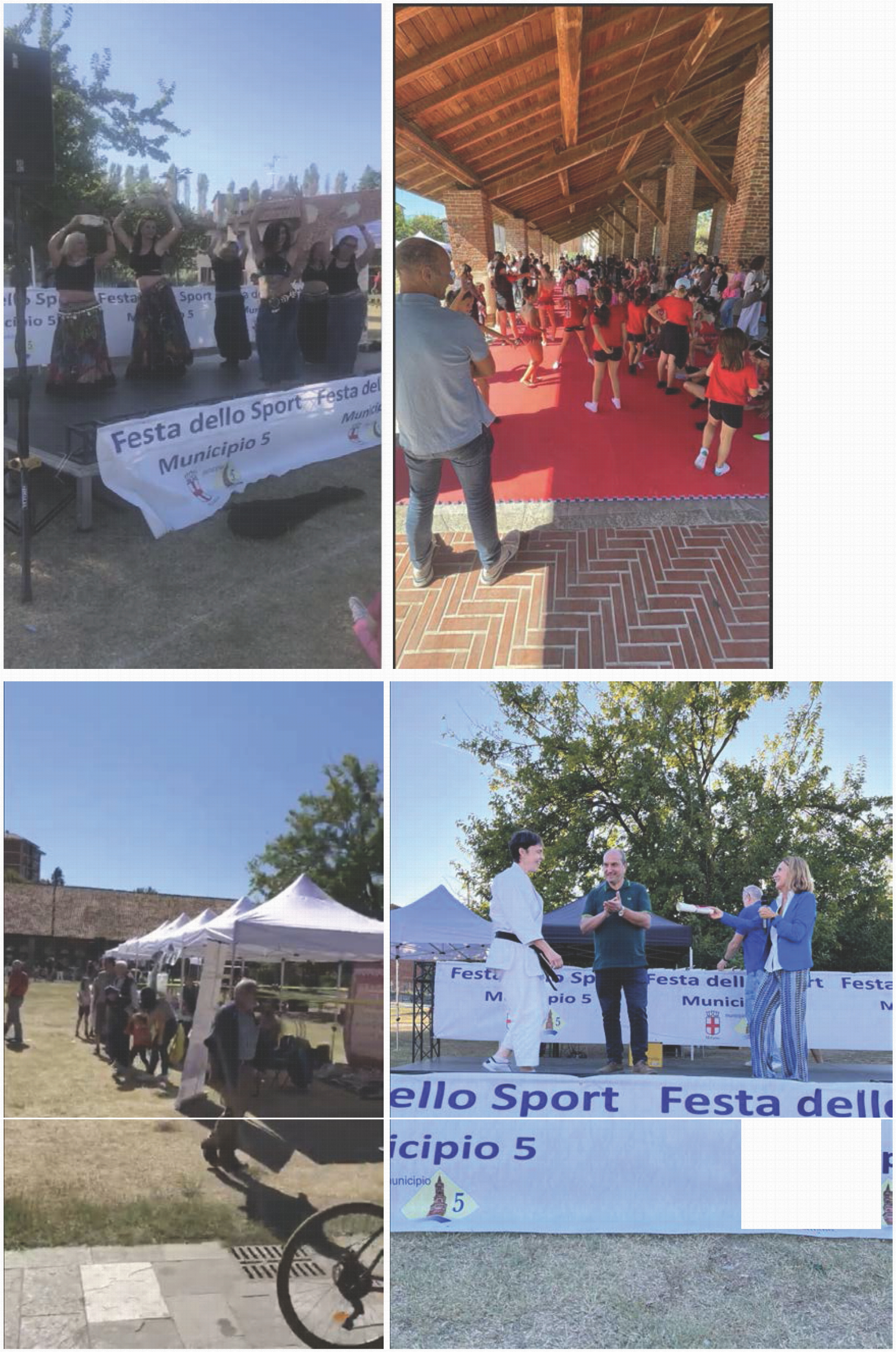 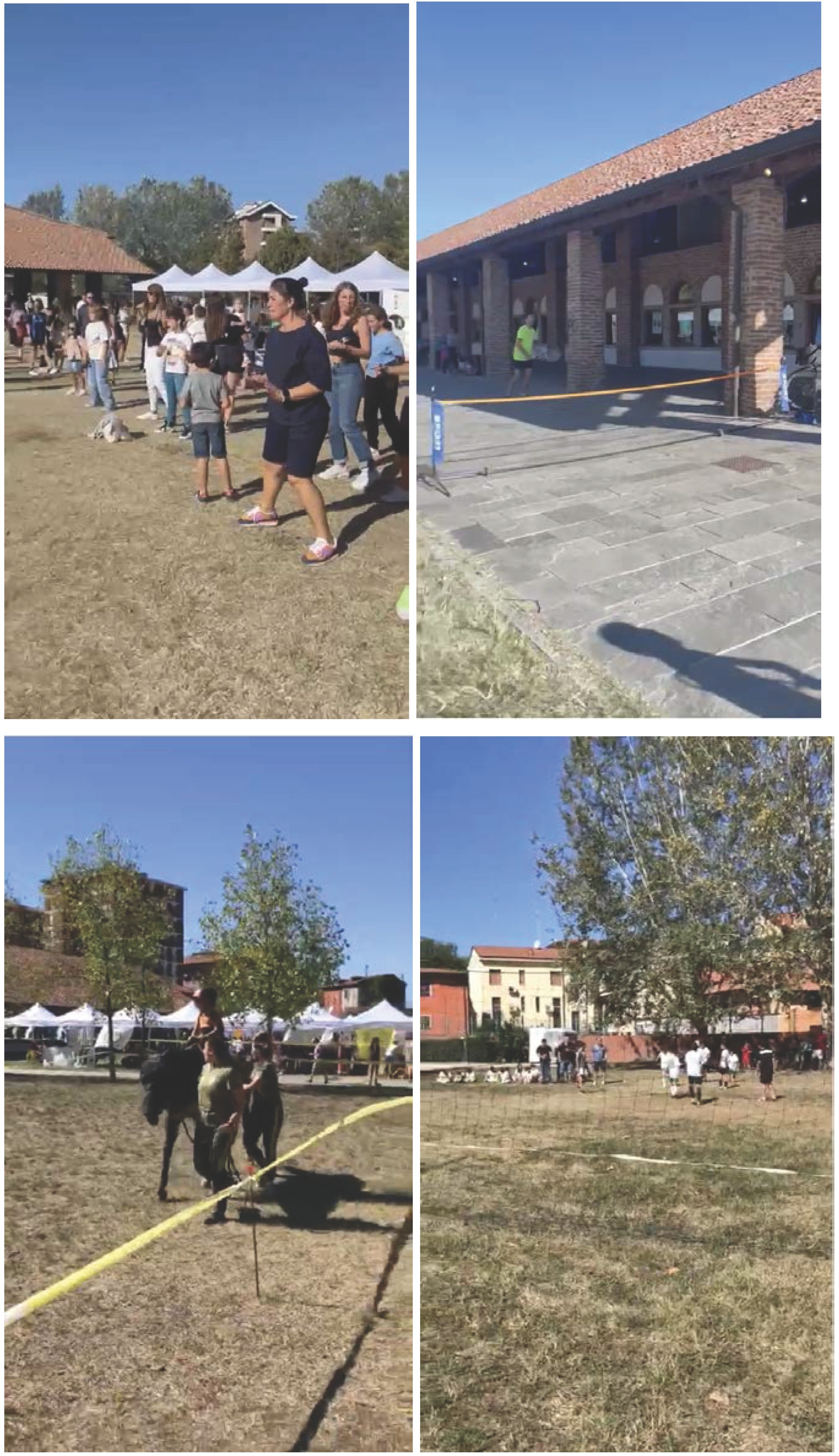 Munici
;ng
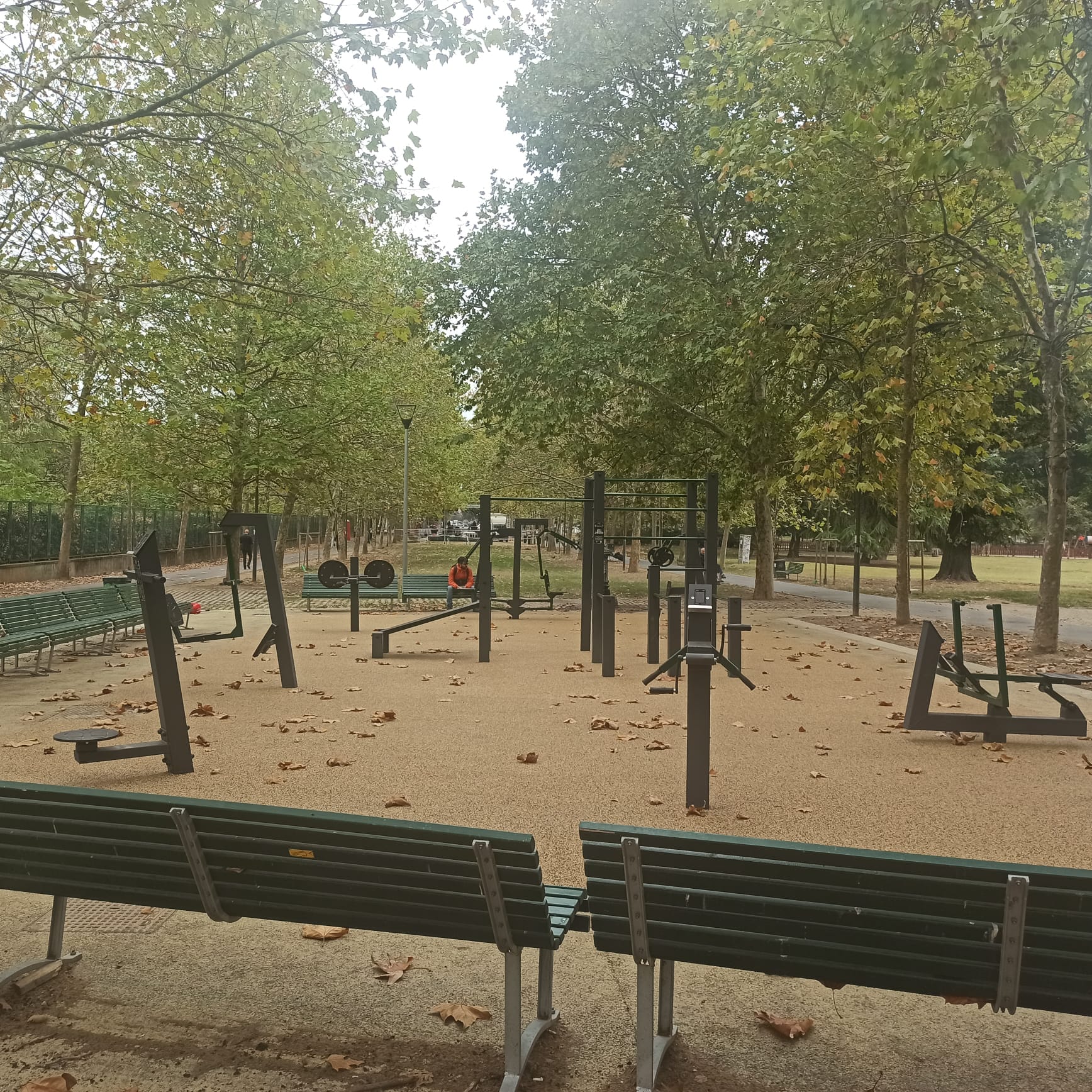 Area workout in via Bach all’interno del 
Parco Ravizza
12 attrezzi di cui due inclusivi, tutti dotati di QUCODE attraverso cui l’utente può agevolmente scaricare il tutorial dell’attrezzo per un corretto allenamento